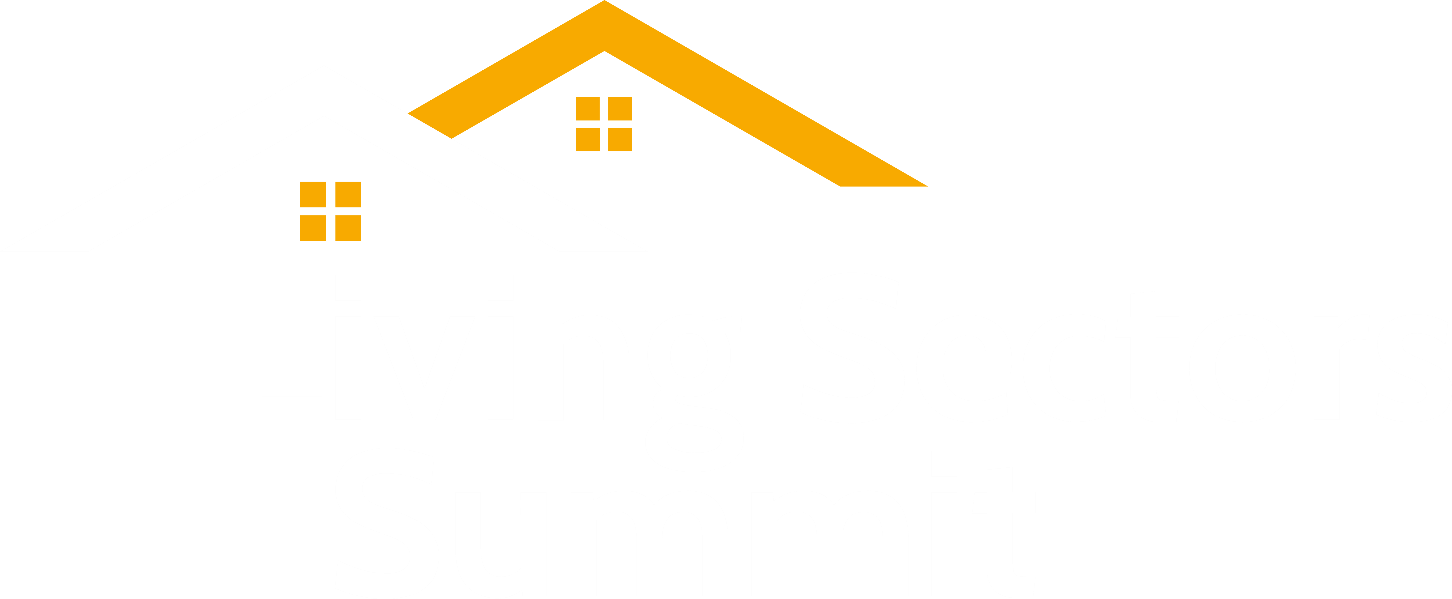 Shaping the future of living in Australia
12-13 November 2024   |   Hilton Sydney, Australia
Proudly presented by
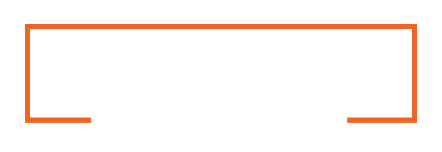 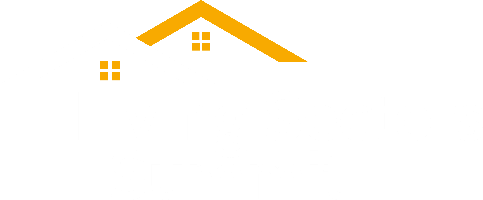 #LSS24
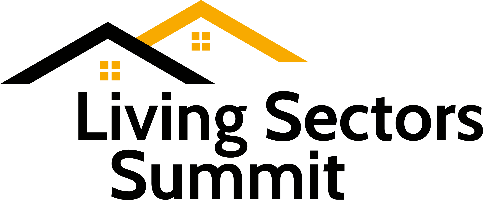 #LSS24